Đền tháp vẫn ngủ yên                                                       (Theo Huỳnh Trang)
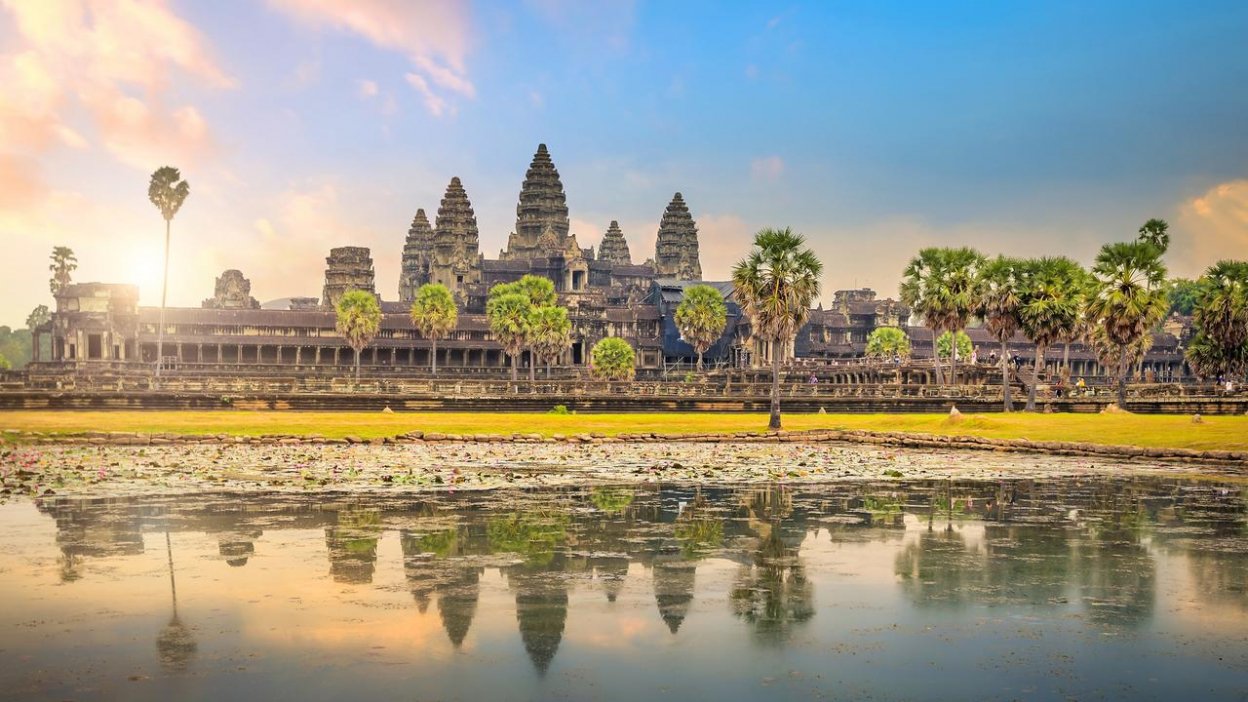 HOẠT ĐỘNG 1
 HOẠT ĐỘNG MỞ ĐẦU
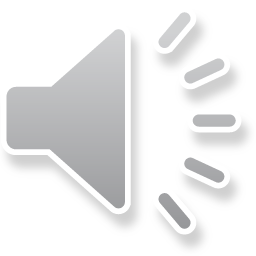 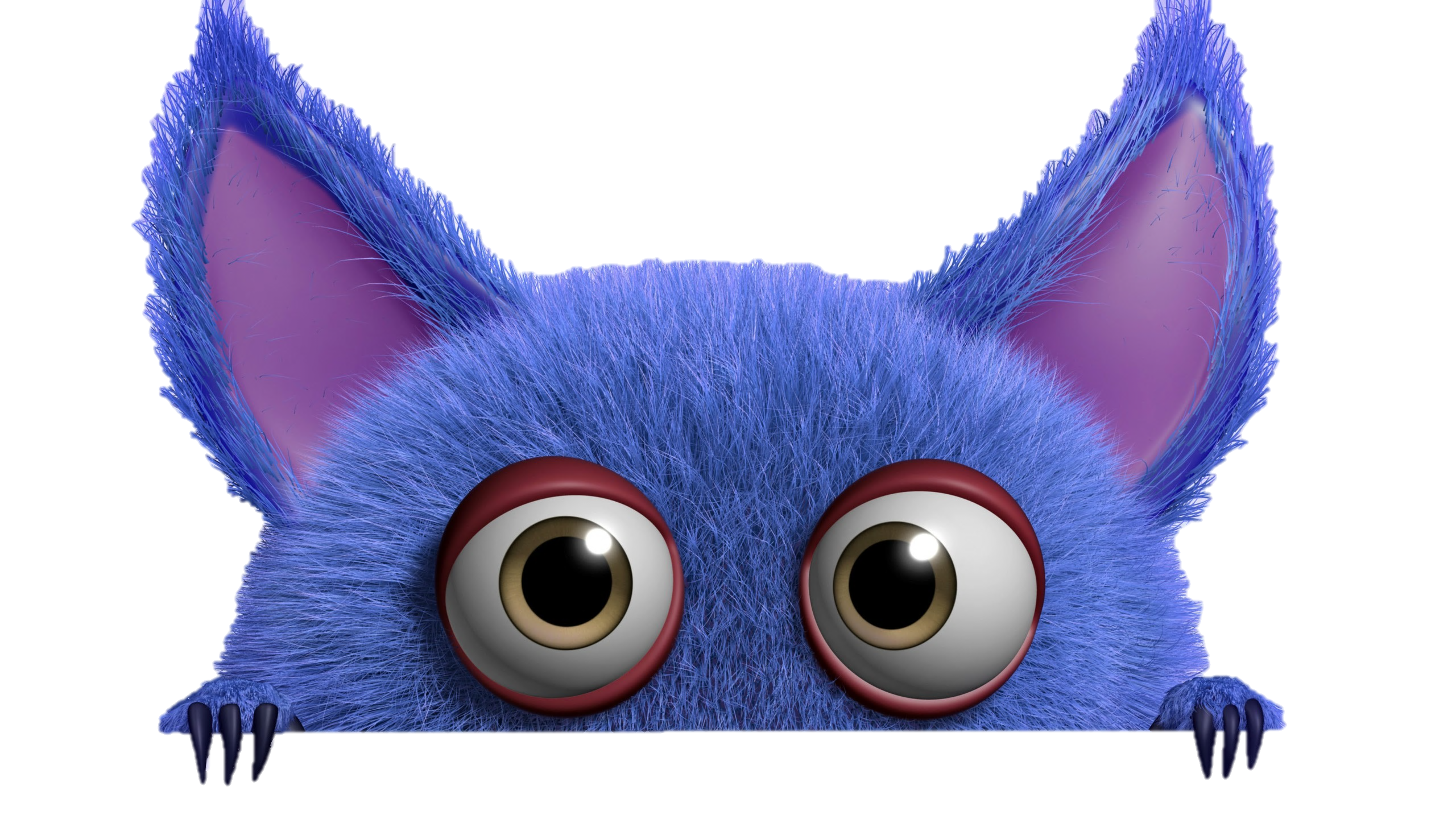 TRÒ CHƠI HỘP QUÀ BÍ MẬT
Gift box secret game
Luật chơi
Có 6 hộp quà bí mật, trong đó có 1 hộp quà may mắn. 5 hộp quà còn lại tương ứng với 5 câu hỏi. HS nào mở vào ô hộp quà may mắn sẽ được nhận phần thưởng của hộp quà. HS nào mở được 5 hộp quà còn lại, phải tham gia trả lời câu hỏi chứa đựng trong hộp quà. Trả lời đúng được 1 phần quà trong hộp bí mật. Trả lời sai thì HS khác được trả lời và nhận quà. Câu hỏi là những kiến thức xoay quanh bài học.
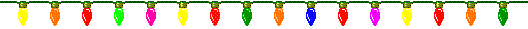 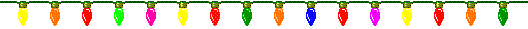 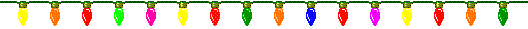 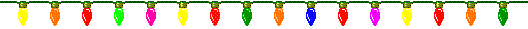 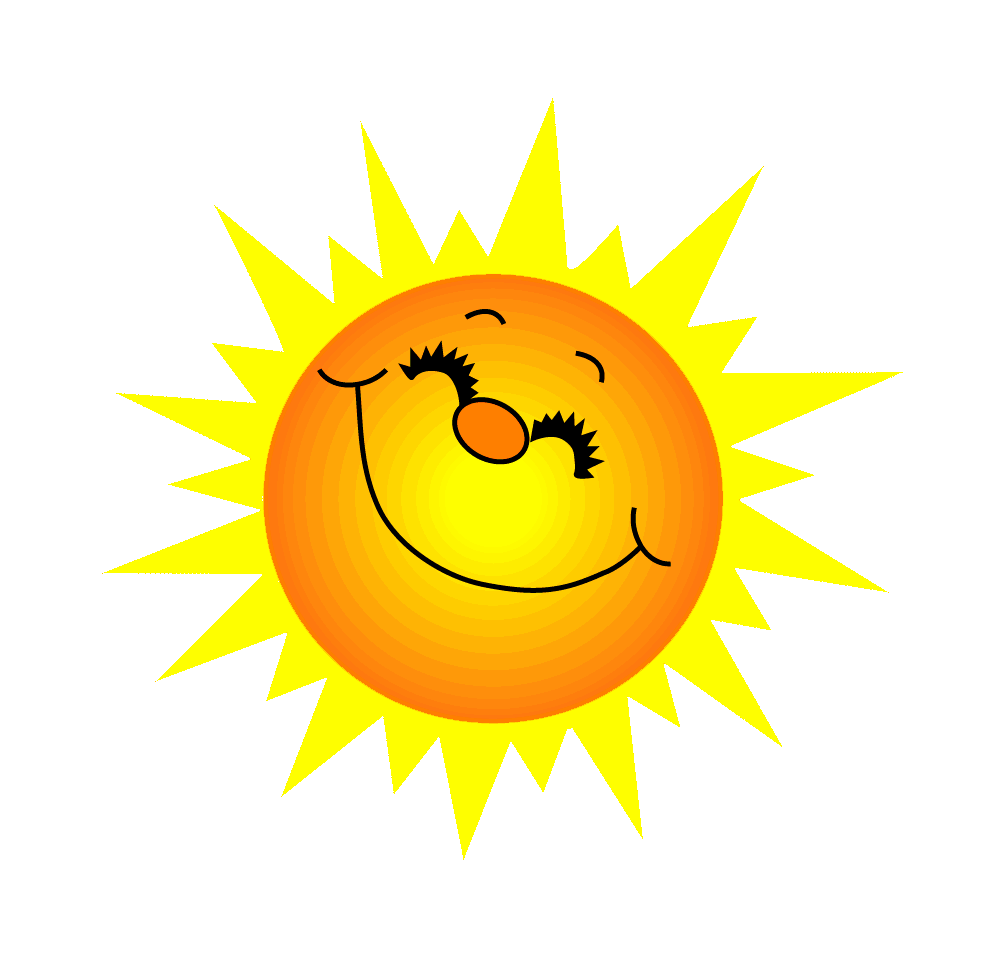 Câu 1: Đây là quốc kì của đất nước nào?
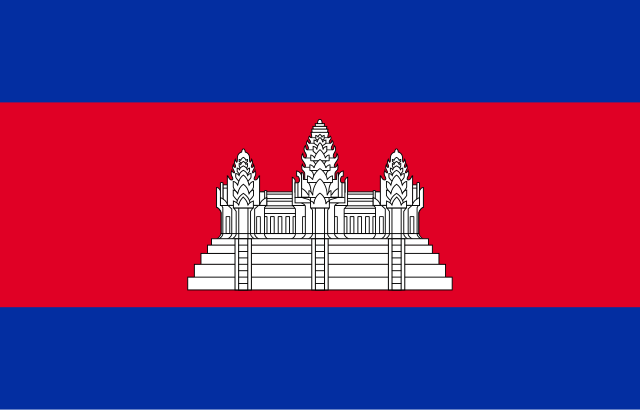 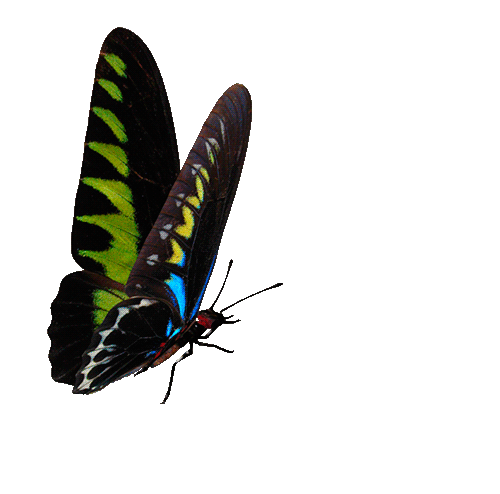 Đây là quốc kì của đất nước Cam-pu-chia.
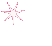 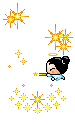 Bạn được tặng một tràng 
vỗ tay
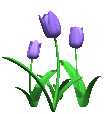 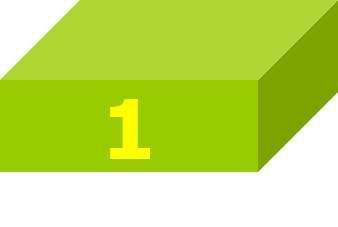 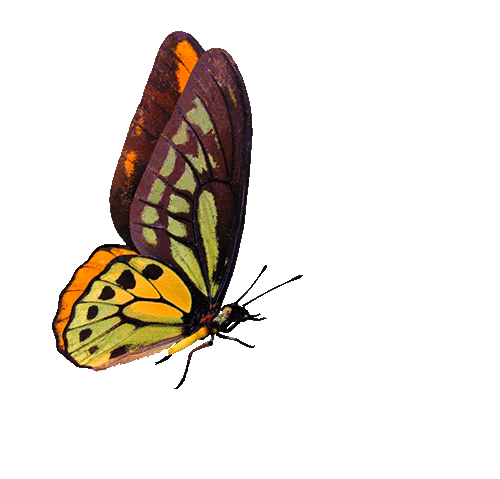 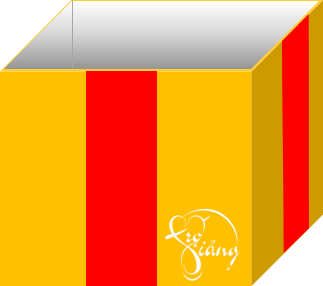 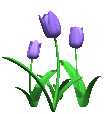 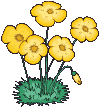 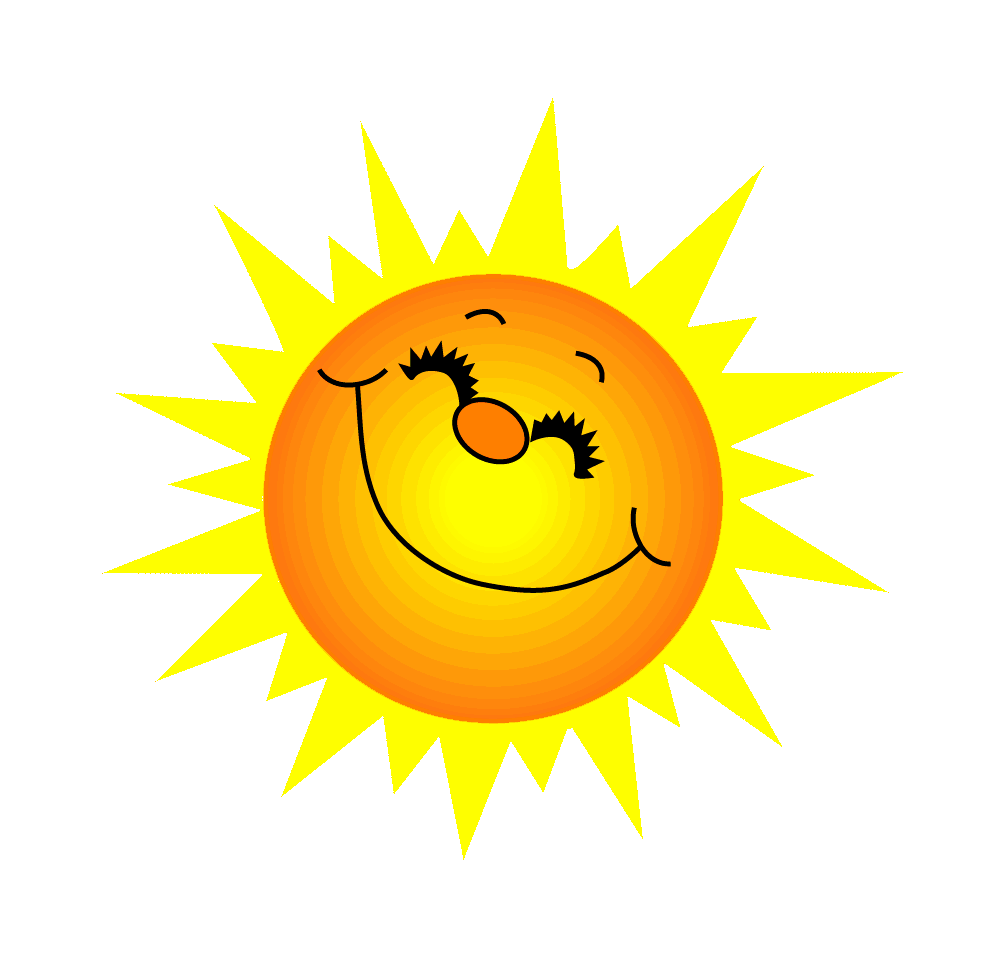 Câu 2: Hình ảnh trên quốc kì của Cam-pu-chia biểu tượng cho công trình kiến trúc nào?
Đáp án: Hình ảnh trên quốc kì của Cam-pu-chia biểu tượng cho công trình kiến trúc Đền Ăng-co Vát.
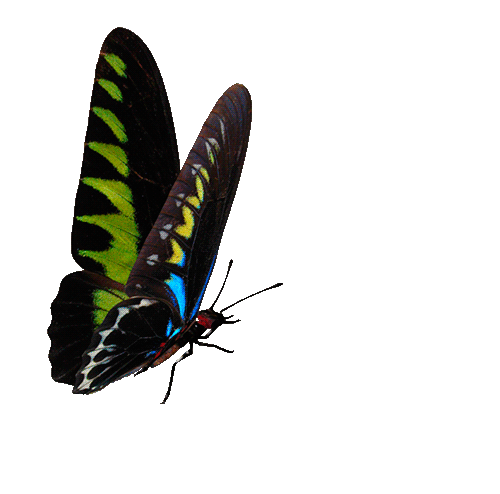 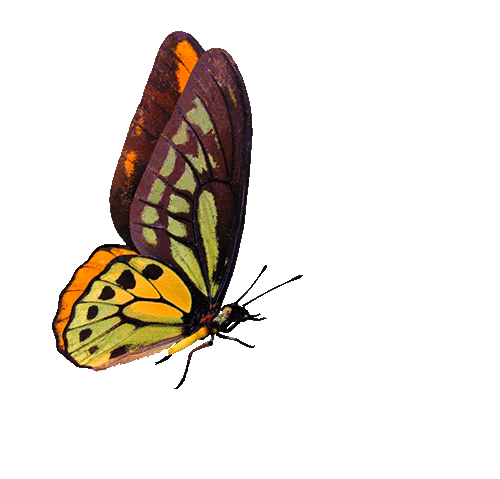 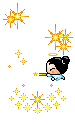 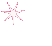 Bạn được điểm 8
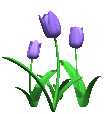 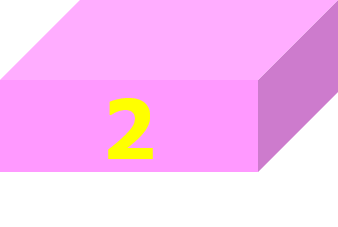 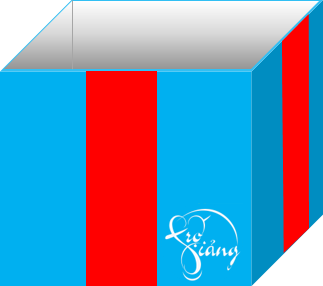 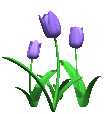 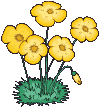 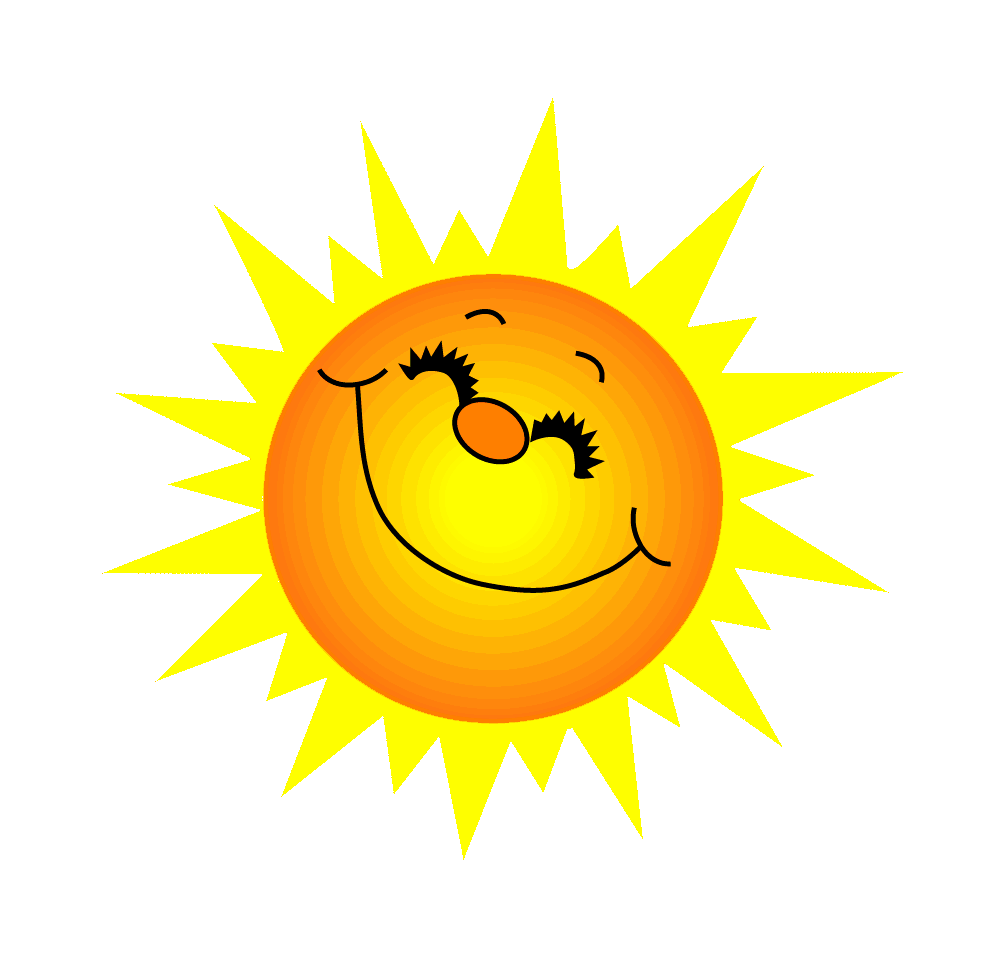 Câu 3: Điền từ thích hợp vào dấu (...) trong câu sau:
“Thủ đô ... là thành phố lớn nhất và trung tâm chính trị, kinh tế và văn hóa của Campuchia.”
Đáp án: Phnom Penh
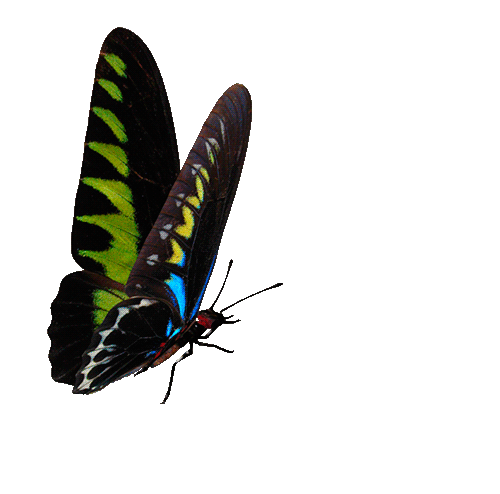 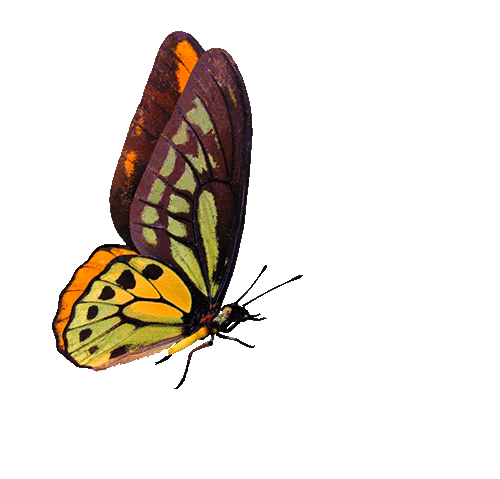 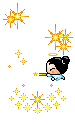 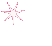 Chúc bạn may mắn lần sau
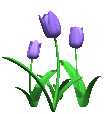 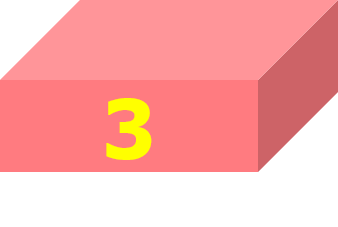 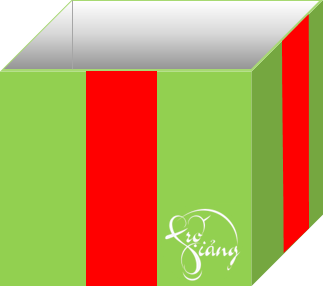 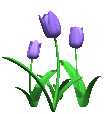 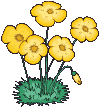 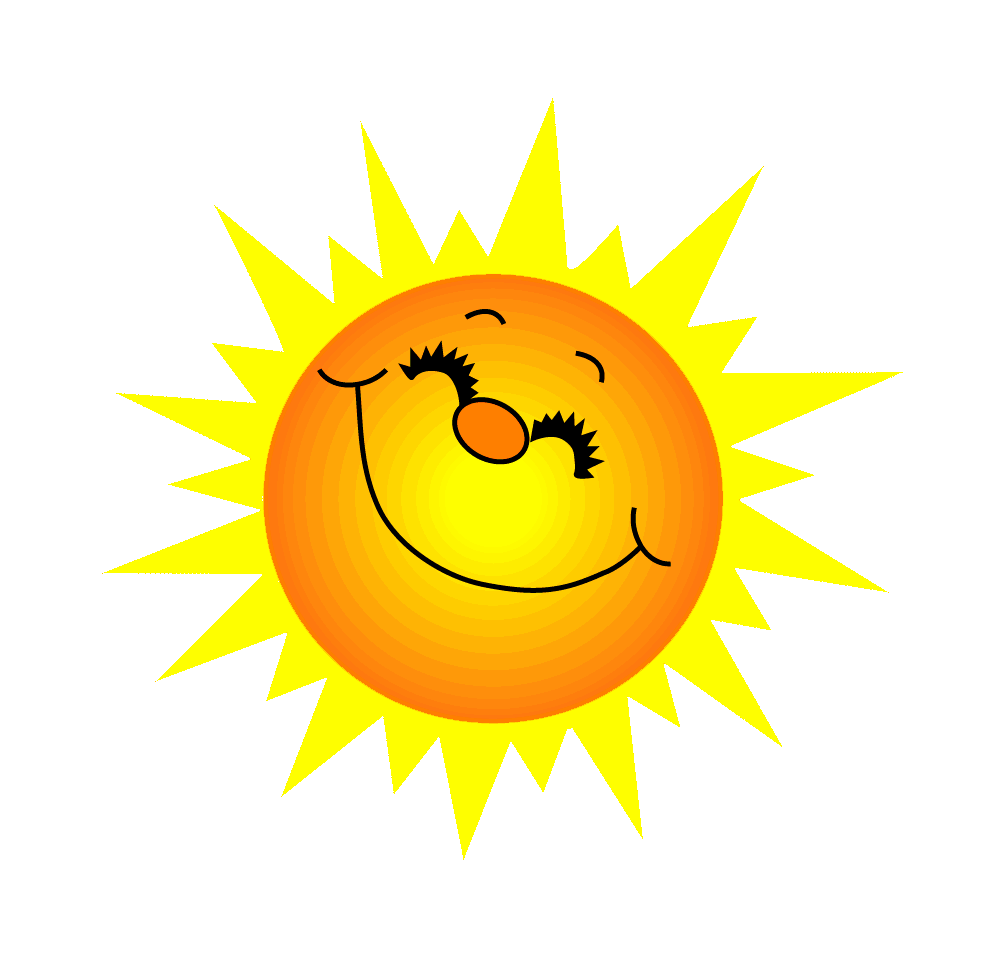 Câu 4: Ngôn ngữ chính của đất nước Cam-pu-chia là gì?
Đáp án: Tiếng Khmer
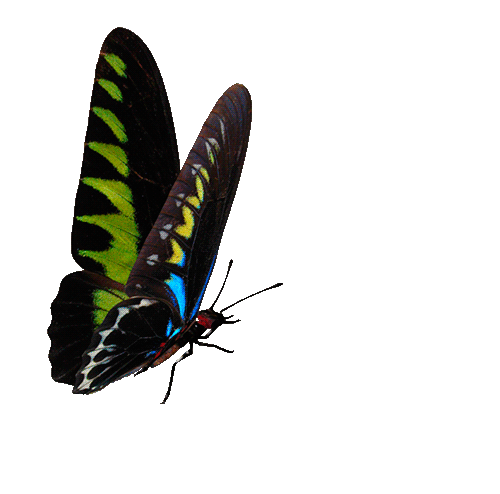 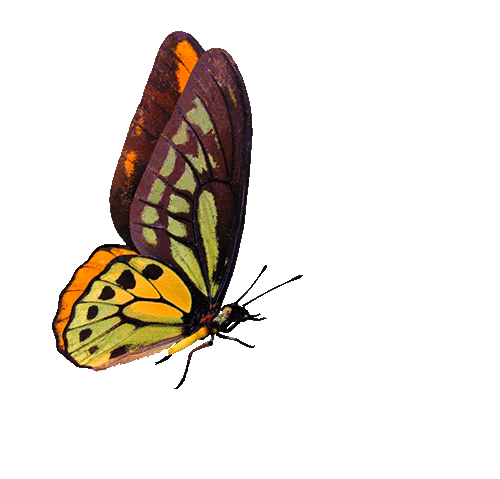 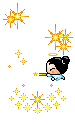 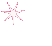 Bạn được 1 điểm 8
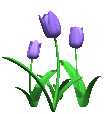 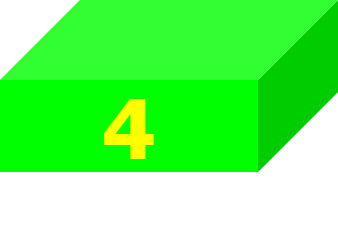 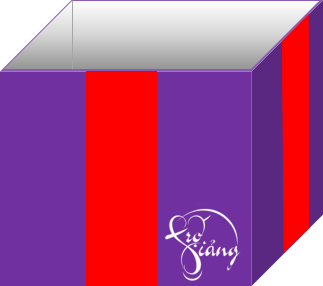 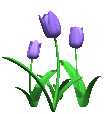 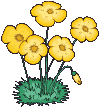 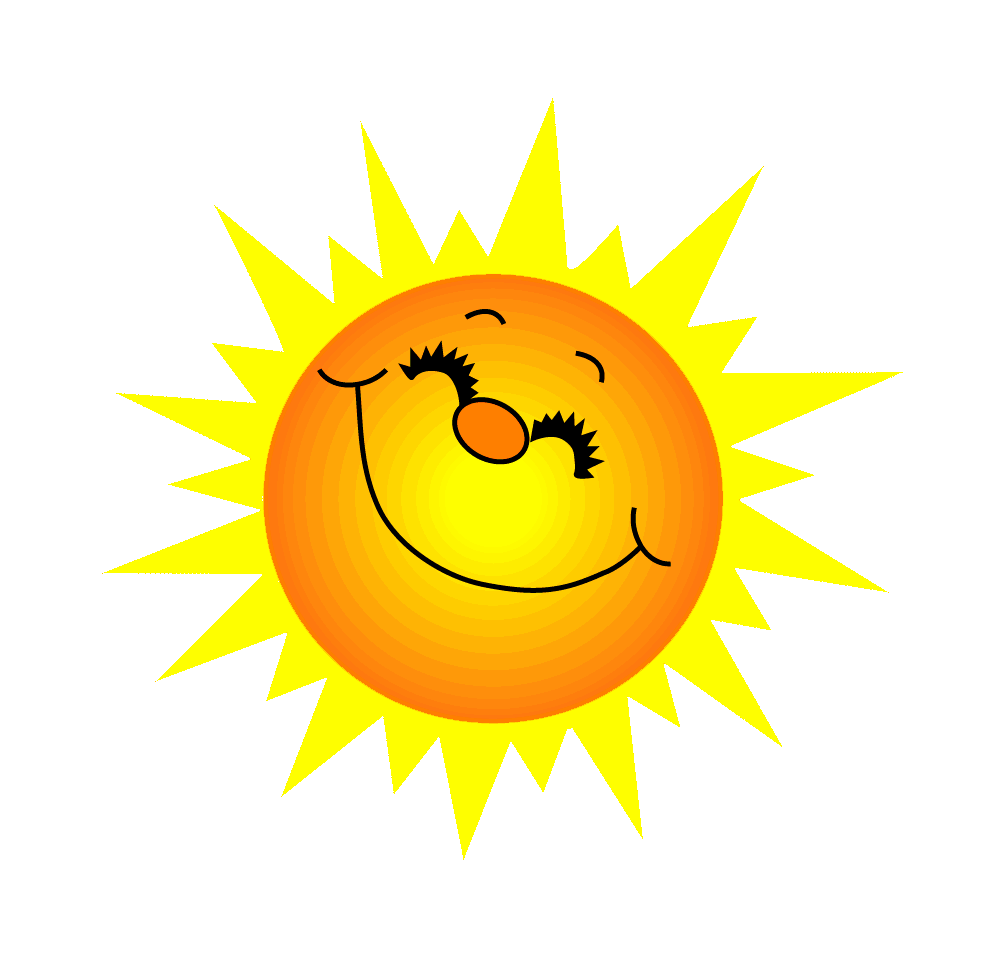 Câu 5: Tên gọi khác của đất nước Cam- pu- chia.
Đáp án: Cam- pu- chia còn được gọi là “đất nước chùa tháp”
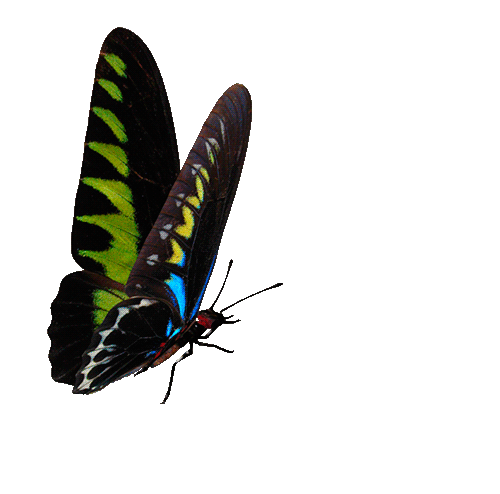 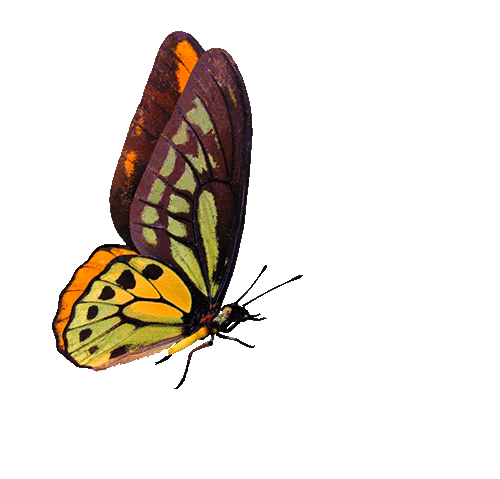 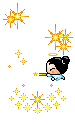 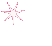 Bạn được 1 điểm 9
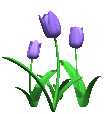 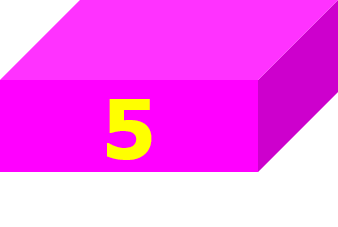 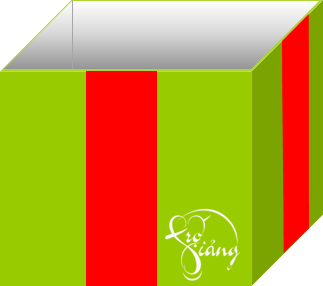 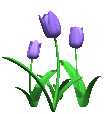 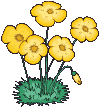 HOẠT ĐỘNG 2
HÌNH THÀNH KIẾN THỨC MỚI
I. ĐỌC- TÌM HIỂU CHUNG VỀ VĂN BẢN
Tác giả
2. Tìm hiểu chung
a. Xuất xứ: Theo Quỳnh Trang, Tạp chí Di sản – Heritage, tháng 7 năm 2013
b. Thể loại và phương thức biểu đạt chính 
- Thể loại: văn bản thông tin giới thiệu về một di tích lịch sử 
- Phương thức biểu đạt chính: thuyết minh
- Phương thức biểu đạt kết hợp: miêu tả, biểu cảm
c. Mục đích: Giới thiệu về khu di tích lịch sử Ăng- co ở đất nước Cam-pu-chia.
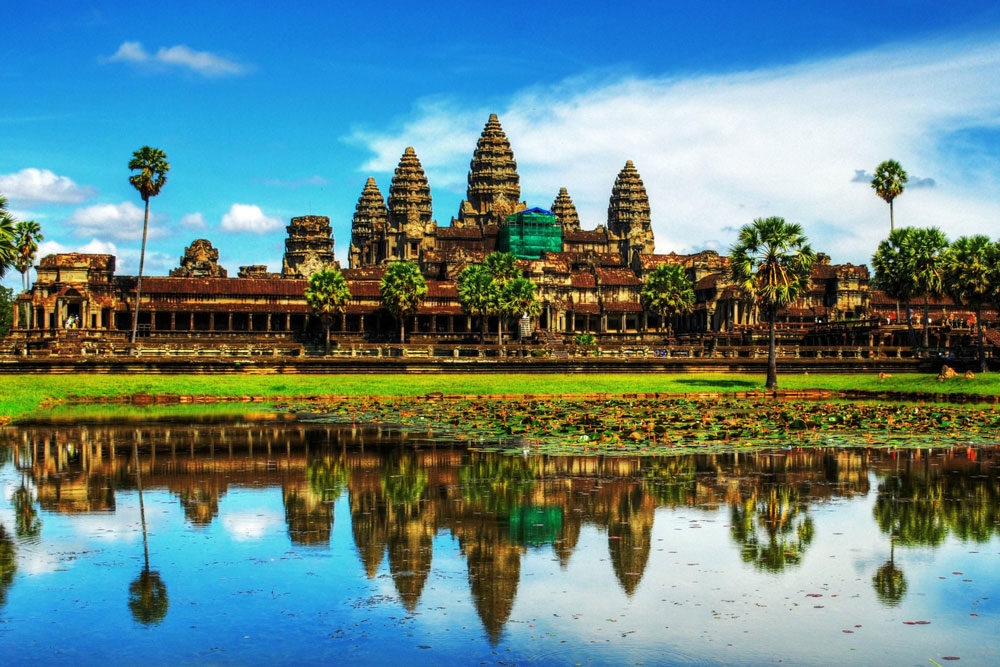 II. ĐỌC- HIỂU VĂN BẢN
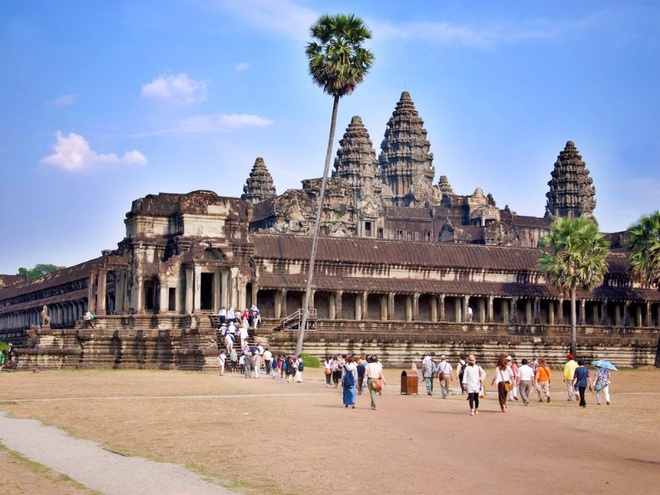 1. Thông tin cơ bản và nhan đề của văn bản
Những thông tin cơ bản của VB
+ Giới thiệu về thành phố Xiêm Riệp nơi có đền Ăng-co.
+ Nét đặc sắc lịch sử, kiến trúc, văn hóa của những ngôi đền cổ kính ở Ăng-co.
Nhan đề văn bản
Được đặt theo cách nói nhân hóa (Đền tháp có hành động như con người, vẫn “ngủ yên”)
=>Gợi cho người đọc suy nghĩ, hình dung, tưởng tượng: Đền tháp ngủ yên như con người, dường như nó đang ôm trọn mang trong mình muôn vàn những câu chuyện hấp dẫn, sống động, ...
Cách đặt nhan đề
Đền tháp vẫn ngủ yên người viết nhân hóa đền tháp như con người, khơi gợi trí tưởng tượng, hình dung riêng trong lòng mỗi người đọc, khơi gợi khao khát khám phá khu di tích lịch sử này.
Mối quan hệ giữa nhan đề với các thông tin cơ bản của VB
Nhan đề không chỉ nêu tên đối tượng thuyết minh mà còn giới thiệu những đặc sắc của di tích lịch sử Ăng –co với những vẻ đẹp huyền bí, linh thiêng.
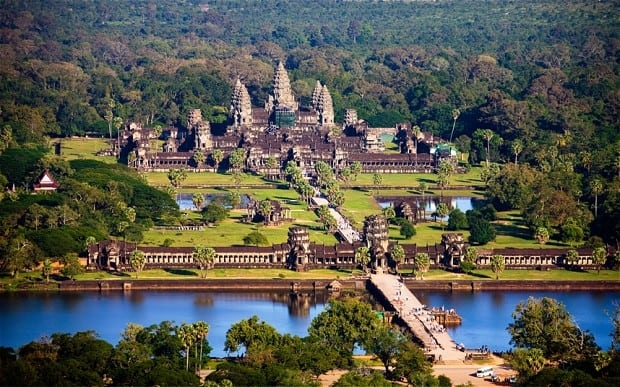 2. Các đặc điểm của kiểu VB giới thiệu một di tích lịch sử
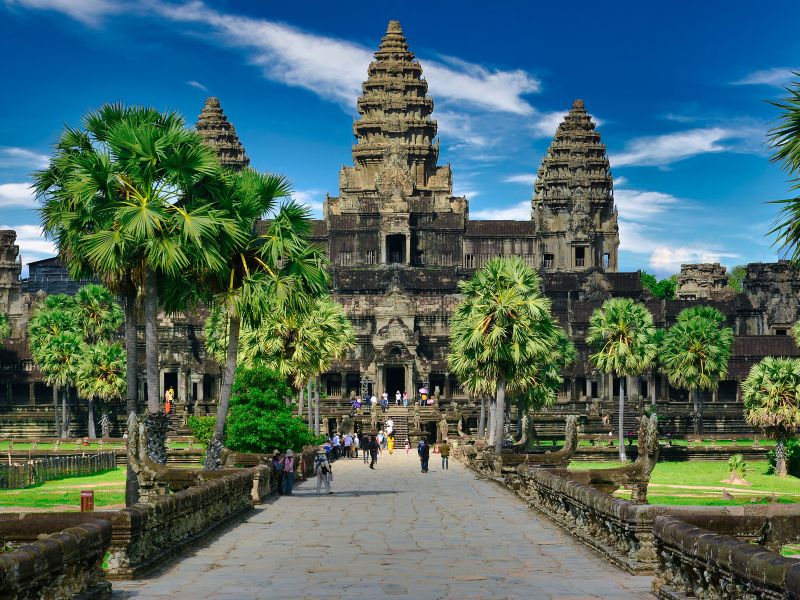 * Đặc điểm của kiểu VB giới thiệu một di tích lịch sử ở VB Đền tháp vẫn ngủ yên
PHIẾU HT SỐ 03
Tìm hiểu các đặc điểm của kiểu VB giới thiệu một di tích lịch sử được thể hiện trong VB Đền tháp vẫn ngủ yên
* Mối quan hệ giữa đặc điểm của VB với mục đích của VB
- Di tích Ăng-co là một công trình xây dựng có giá trị lịch sử, văn hóa, khoa học, là bảo vật quốc giá Cam-pu-chia
- Di tích Ăng-co gắn với danh lam thắng cảnh.
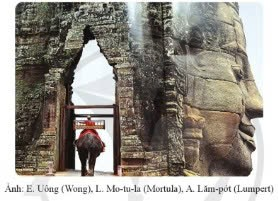 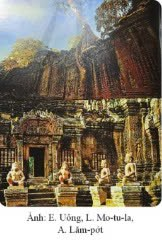 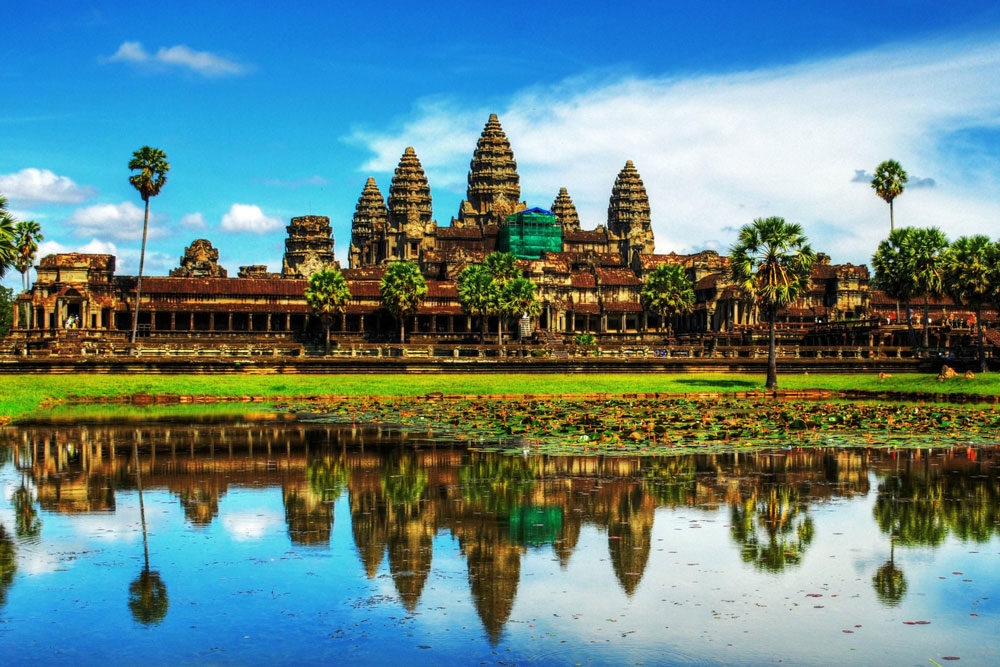 3. Một số thông tin chi tiết trong văn bản
PHIẾU HT số 04
TÌM HIỂU VỀ THÔNG TIN CHI TIẾT TRONG VĂN BẢN
1. YÊU CẦU: 
Khi giới thiệu về đền tháp Ăng-co, các tác giả đề cập giá trị nổi bật của đền Ăng-co Thom và đền Ăng-co Vát. Hãy phân tích giá trị nổi bật của một trong hai ngôi đền ở quần thể kiến trúc Ăng-co
2. TRẢ LỜI:
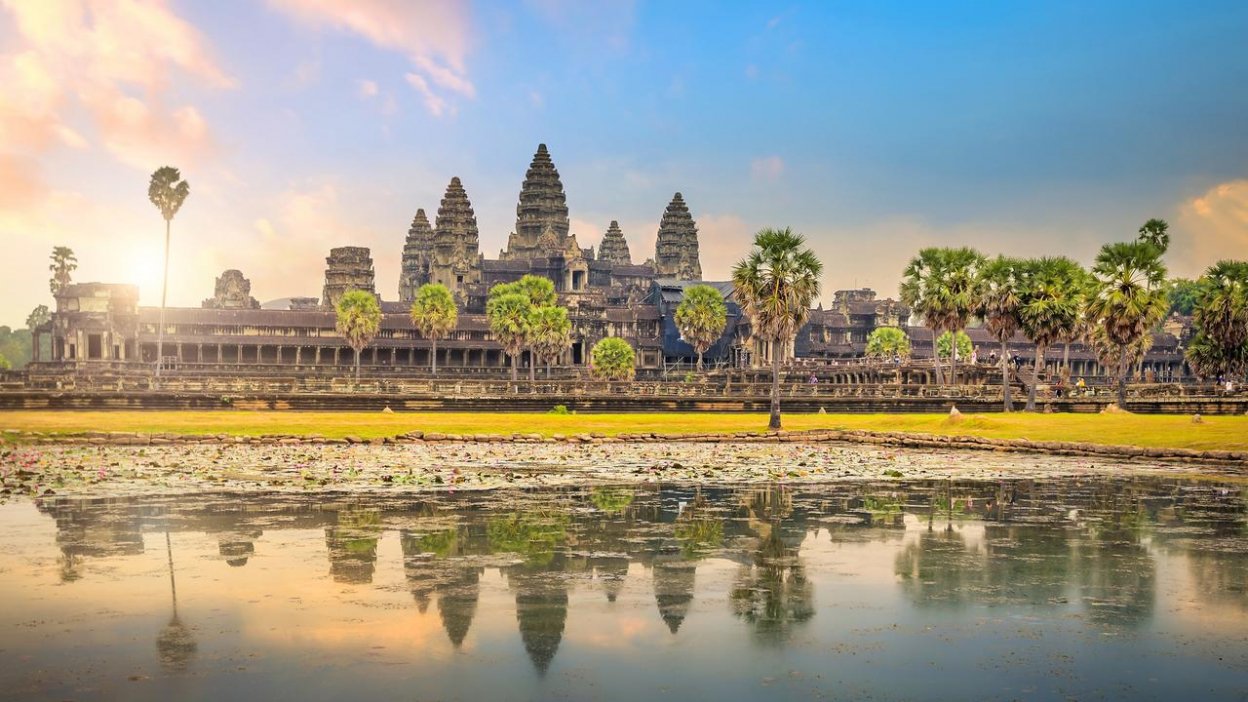 III. TỔNG KẾT
1. Hình thức
- VB có cấu trúc mạch lạch, rõ ràng; phối trình bày thông tin phân loại đối tượng, theo trình tự không gian giúp làm rõ thông tin về di tích lịch sử đền Ăng –co ở Cam-pu-chia.
- Sapo ngắn gọn, nổi bật cùng nhan đề cung cấp thông tin cơ bản, định hướng thông tin chính của văn bản.
- Từ ngữ chọn lọc, hình ảnh minh họa hấp dẫn
2. Nội dung
Khẳng định di tích lịch sử Ăng –co ở Cam-pu-chia là một công trình kiến trúc hội tụ nhiều giá trị văn hóa, mang vẻ đẹp cổ kính, huyền bí, mang trong mình lịch sử hàng ngàn năm tuổi. Nơi đây trở thành điểm đến hấp dẫn của nhiều khách du lịch trên toàn thế giới.
HOẠT ĐỘNG 3
 LUYỆN TẬP
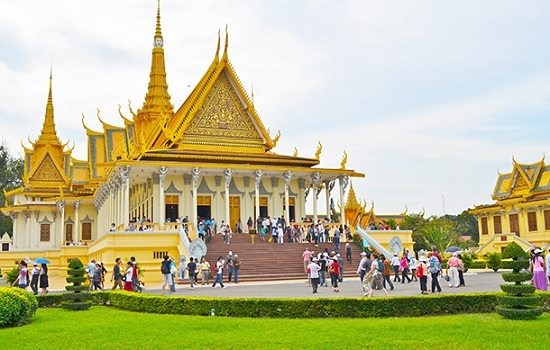 IV. LUYỆN TẬP
Bài tập 1
 Liên hệ với các văn bản Quần thể di tích cố đô Huế và bài phỏng vấn Cùng nhà văn Tô Hoài ngắm phố phường Hà Nội, hãy nêu vai trò, ý nghĩa của di tích lịch sử.
Gợi ý
 Vai trò, ý nghĩa của di tích lịch sử
+ Là bằng chứng sống động về lịch sử lâu đời của một cộng đồng dân tộc, có văn hóa, văn minh, ...
+ Có nhiều giá trị vật chất, tinh thần: giúp ta hiểu được lịch sử, hiểu được con người thời trước; có giá trị văn hóa, du lịch;....
HOẠT ĐỘNG 4
VẬN DỤNG
2. Bài tập 2
 Bằng những hiểu biết của mình, em hãy giới thiệu một di tích lịch sử ở Việt Nam.
Rubric đánh giá bài viết
HS thực hiện ở nhà
- Tìm đọc các văn bản thông tin thuyết minh về một di tích lịch sử.
- Chuẩn bị nội dung cho phần Viết: Suy nghĩ của em khi đứng trước một di sản văn hóa (di tích lịch sử hoặc danh lam thắng cảnh) đang bị xuống cấp.
Thank You Very Much